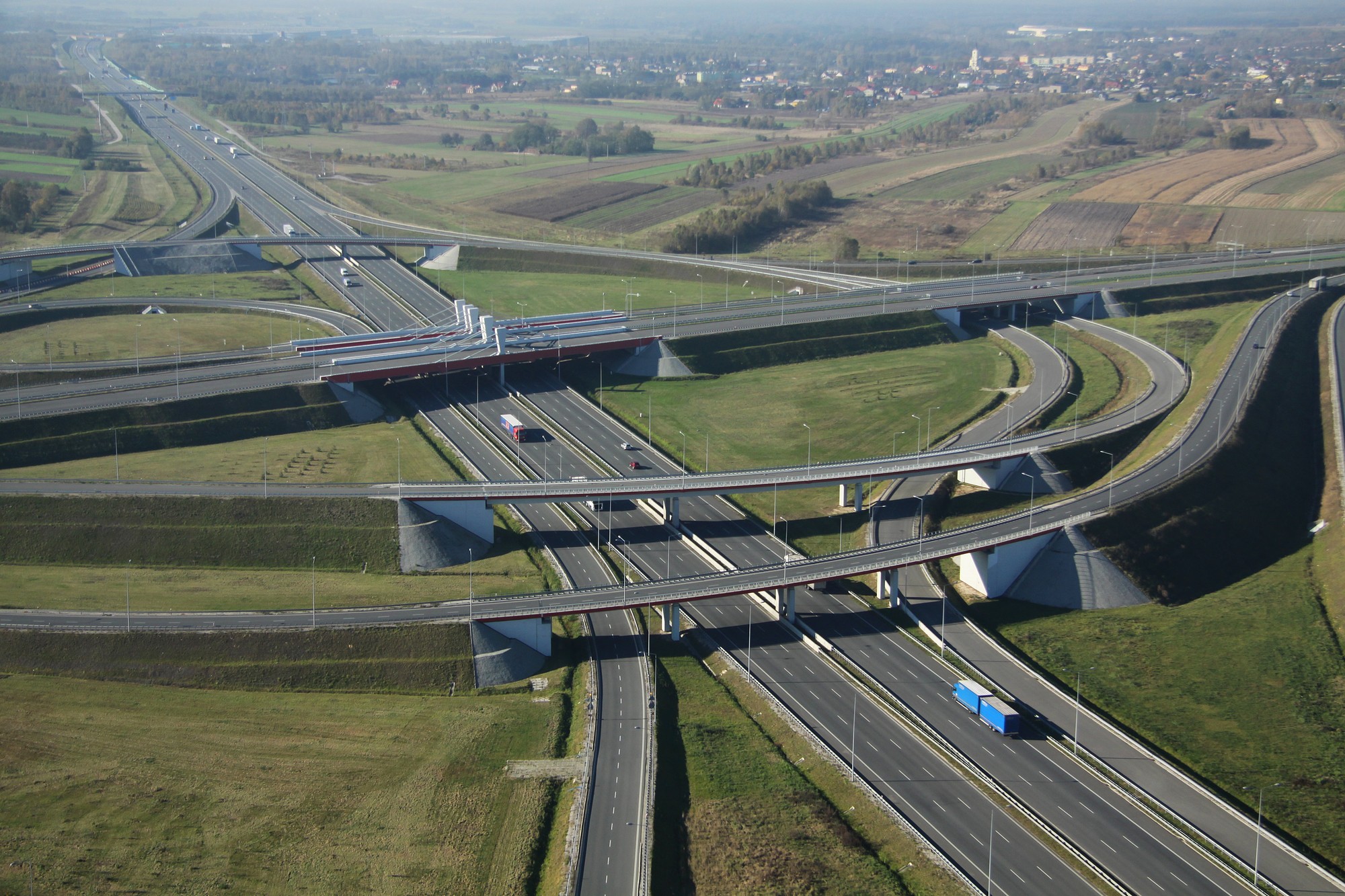 Wykonanie dokumentacji projektowej do etapu Koncepcji Programowej dla przełożenie drogi krajowej nr 73 umożliwiające połączenie autostrady A-4 (węzeł „Tarnów-Północ”) z drogą krajową nr 94 (węzeł „Lwowska”).


KONSULTACJE SPOŁECZNE
Jednostka projektowa:
Zamawiający:
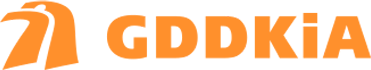 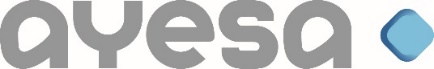 Generalna Dyrekcja 
Dróg Krajowych i Autostrad
Oddział w Warszawie
Ayesa Ingenieria y Arquitectura S.A. Spółka Akcyjna Oddział w Polsce
ul. Szyb Walenty 26A
41-700 Ruda Śląska
Kraków/Ruda Śląska, 07.05.2020r.
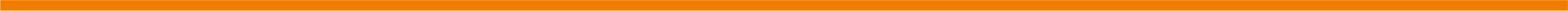 LOKALIZACJA INWESTYCJI
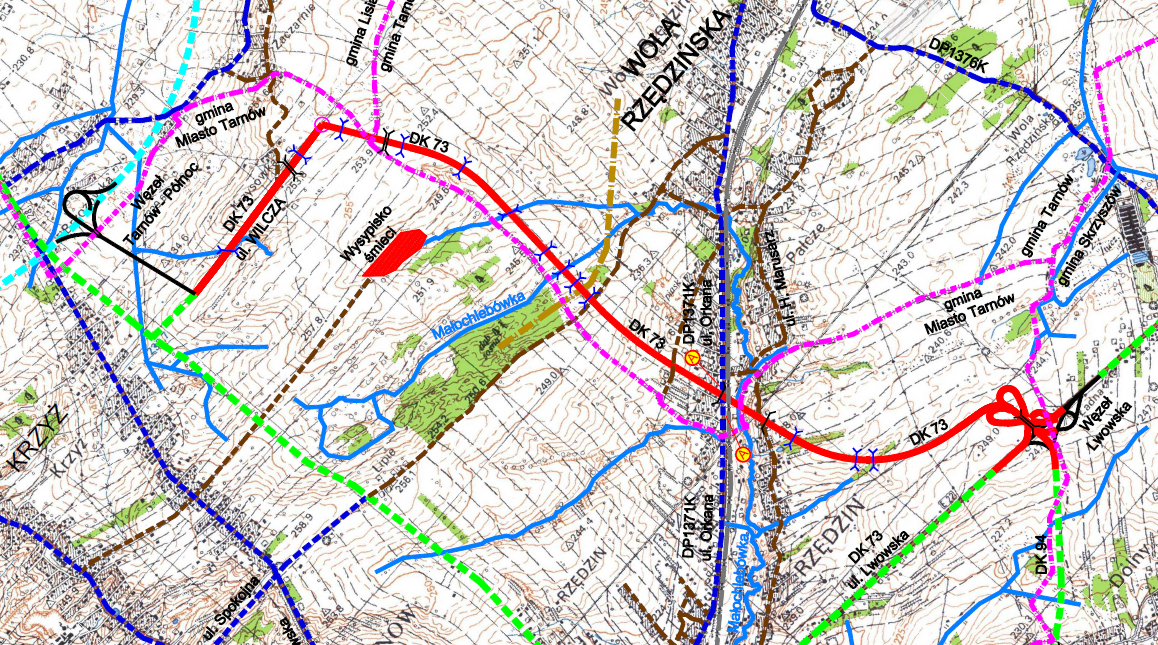 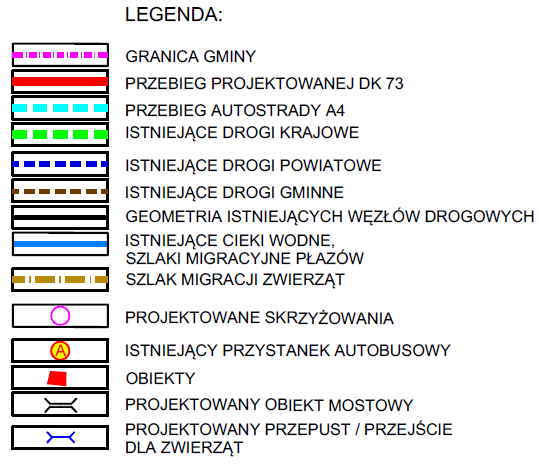 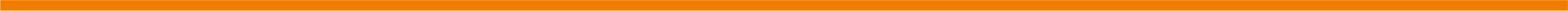 PODSTAWOWE PARAMETRY TECHNICZNE PROJEKTOWANYCH DRÓG
Droga krajowa nr 73:
Kategoria drogi:				krajowa,
Klasa techniczna drogi:		GP,
Przekrój:					dwujezdniowy,
Ilość pasów ruchu/ilość jezdni 	2/2,
Szerokość pasów ruchu:		3,5 m,
Szerokość jezdni:			8,0 m
Szerokość poboczy:			1,5 m,
Prędkość projektowa			80 km/h,
Prędkość miarodajna			100 km/h,
Kategoria obciążenia ruchem	KR6,
Obciążenie nawierzchni		115 kN/oś,

Drogi gminne:
Kategoria drogi:				wewnętrzna /gminna,
Klasa techniczna drogi:		L,
Przekrój:					jednojezdniowy,
Ilość pasów ruchu/ilość jezdni 	2/1,
Szerokość jezdni:			3,5 m
Szerokość poboczy:			0,75 m,
Prędkość projektowa			30 km/h 
Kategoria obciążenia ruchem	KR2,
Obciążenie nawierzchni		100 kN/oś,
Dodatkowe jezdnie:
Klasa techniczna drogi:		D,
Przekrój:					jednojezdniowy
Ilość pasów ruchu/ilość jezdni	1/1,
Szerokość jezdni:			3,5 m (do 6,0)
Szerokość pasów ruchu:		3,5 m,
Szerokość poboczy:			0,75 m,
Prędkość projektowa			30 km/h
Kategoria obciążenia ruchem	KR1,
Obciążenie nawierzchni		80 kN/oś,
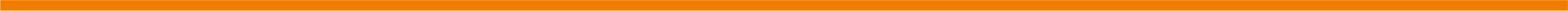 Wariant I – Lokalizacja nr 1 – km 0+000 ul. Wilcza
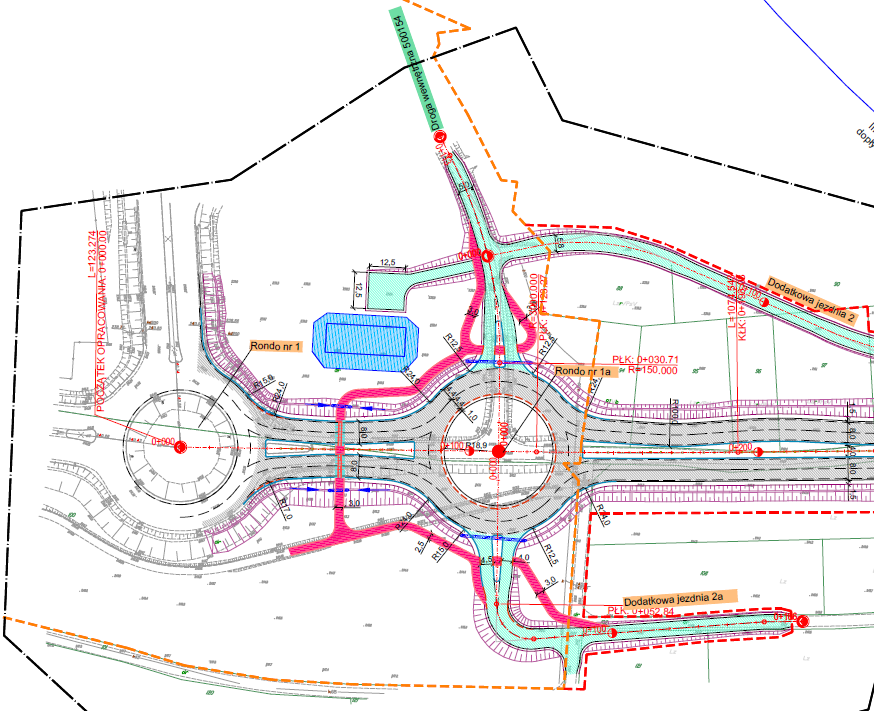 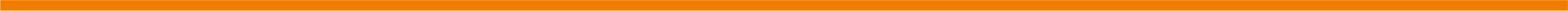 Wariant II – Lokalizacja nr 1 – km 0+000 ul. Wilcza
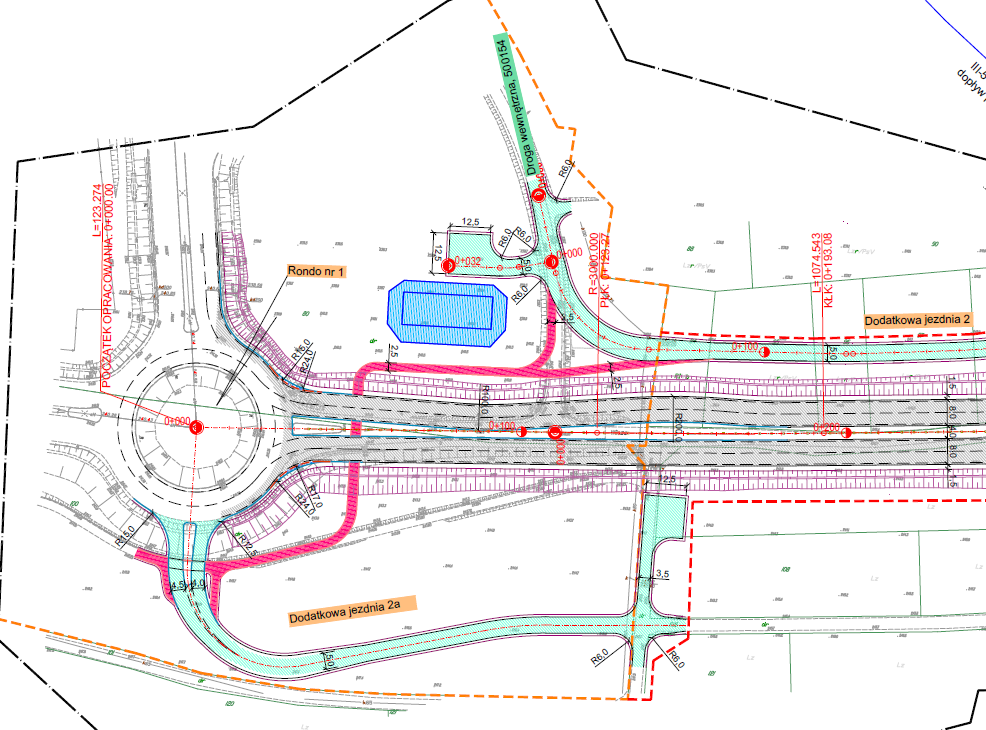 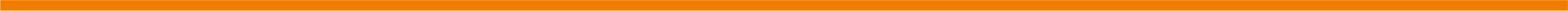 Wariant III – Lokalizacja nr 1 – km 0+000 ul. Wilcza
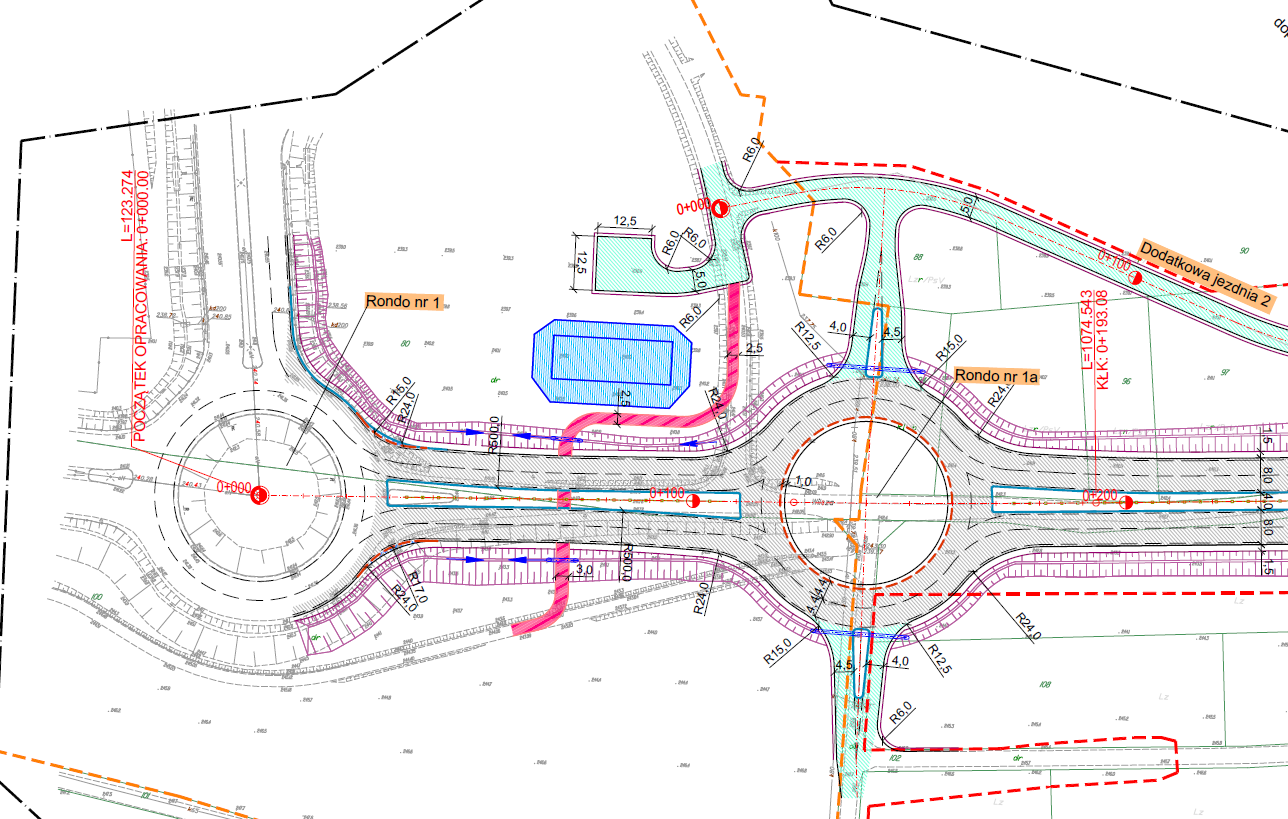 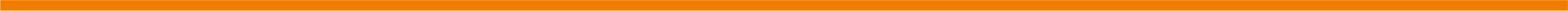 Wariant I – Lokalizacja nr 2 – km 0+970 ul. Wilcza
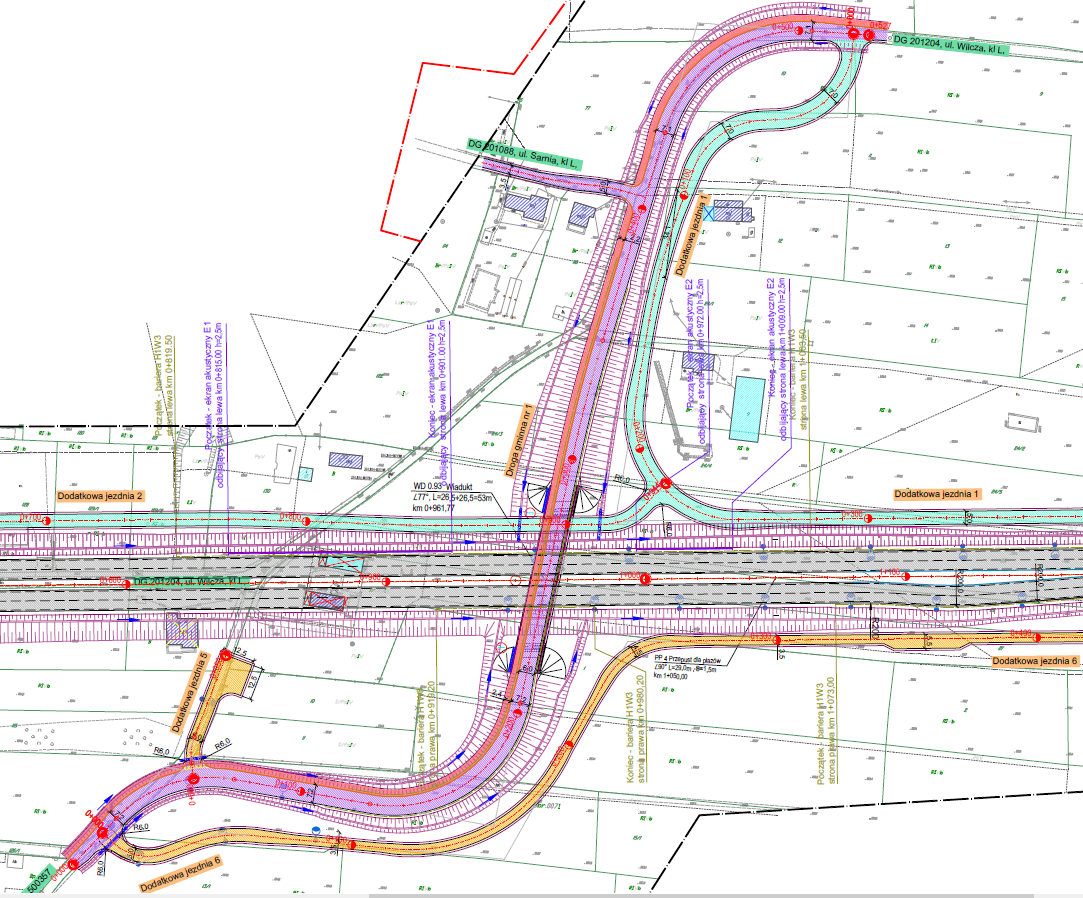 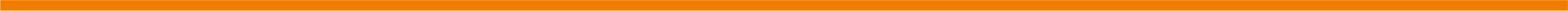 Wariant II – Lokalizacja nr 2 – km 0+970 ul. Wilcza
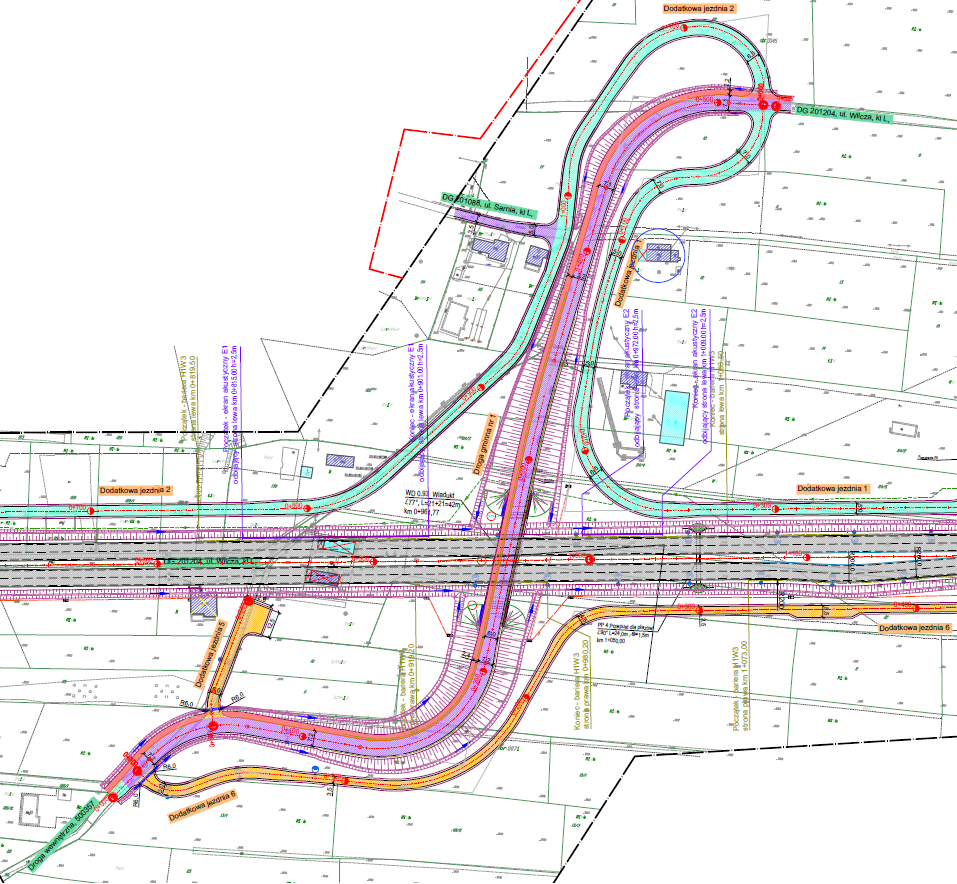 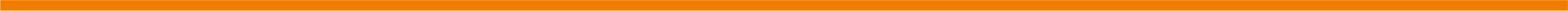 Wariant I – Lokalizacja nr 3 – km 2+800
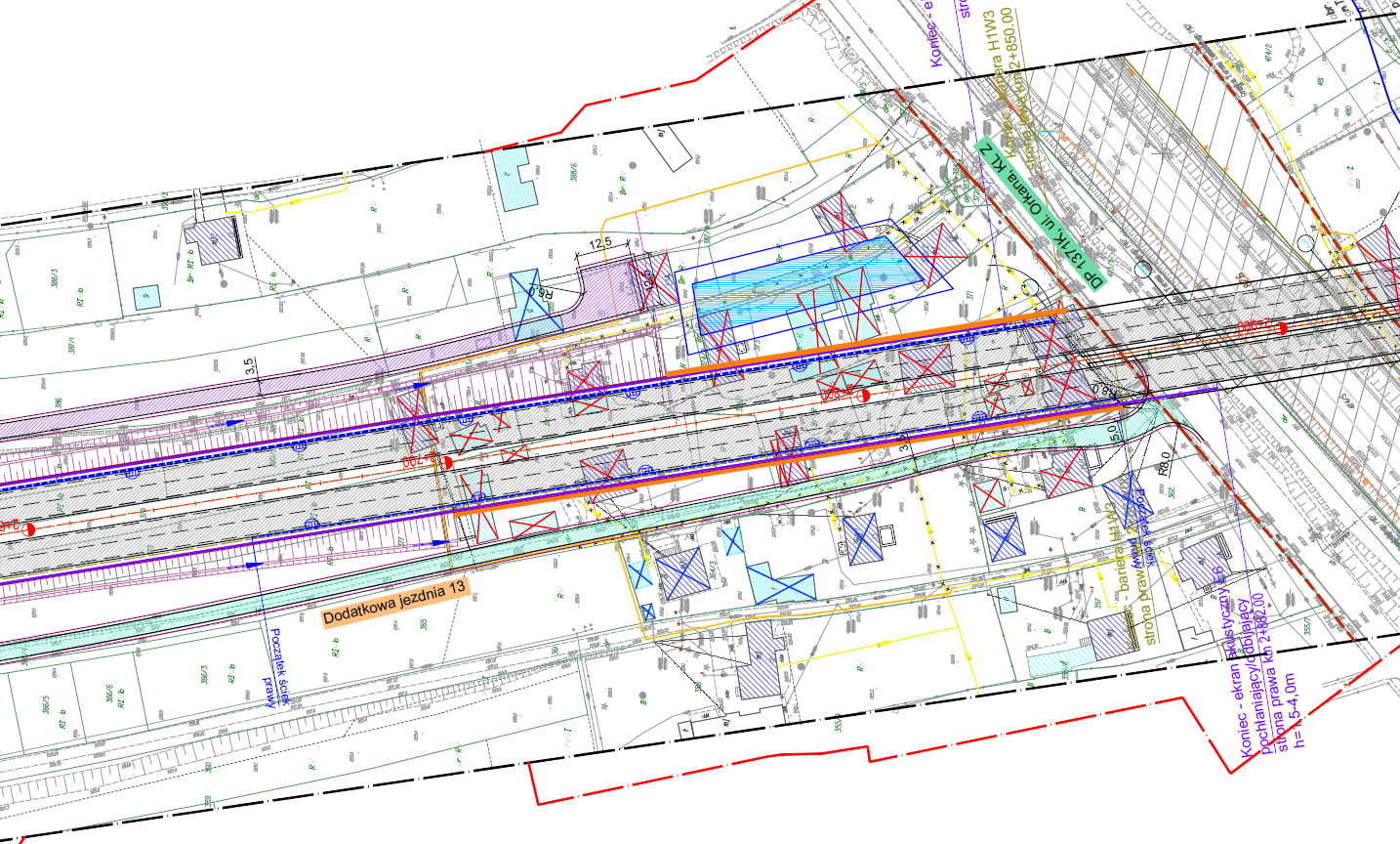 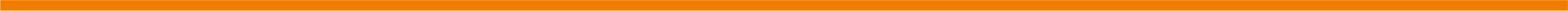 Wariant II – Lokalizacja nr 3 – km 2+800
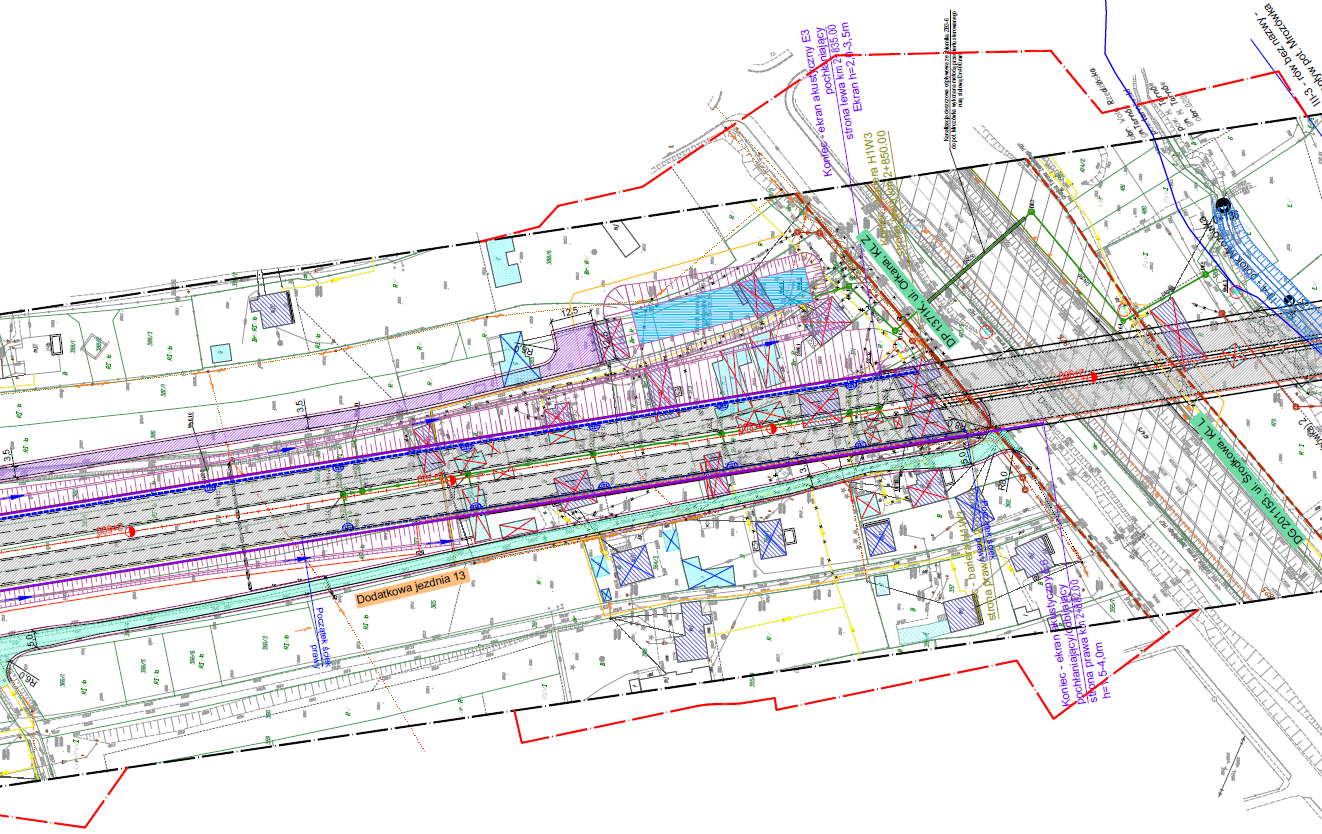 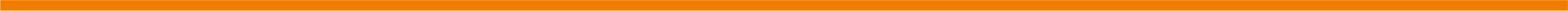 Profil podłużny Wariant I – ul. Wilcza km 0+400 – 1+200
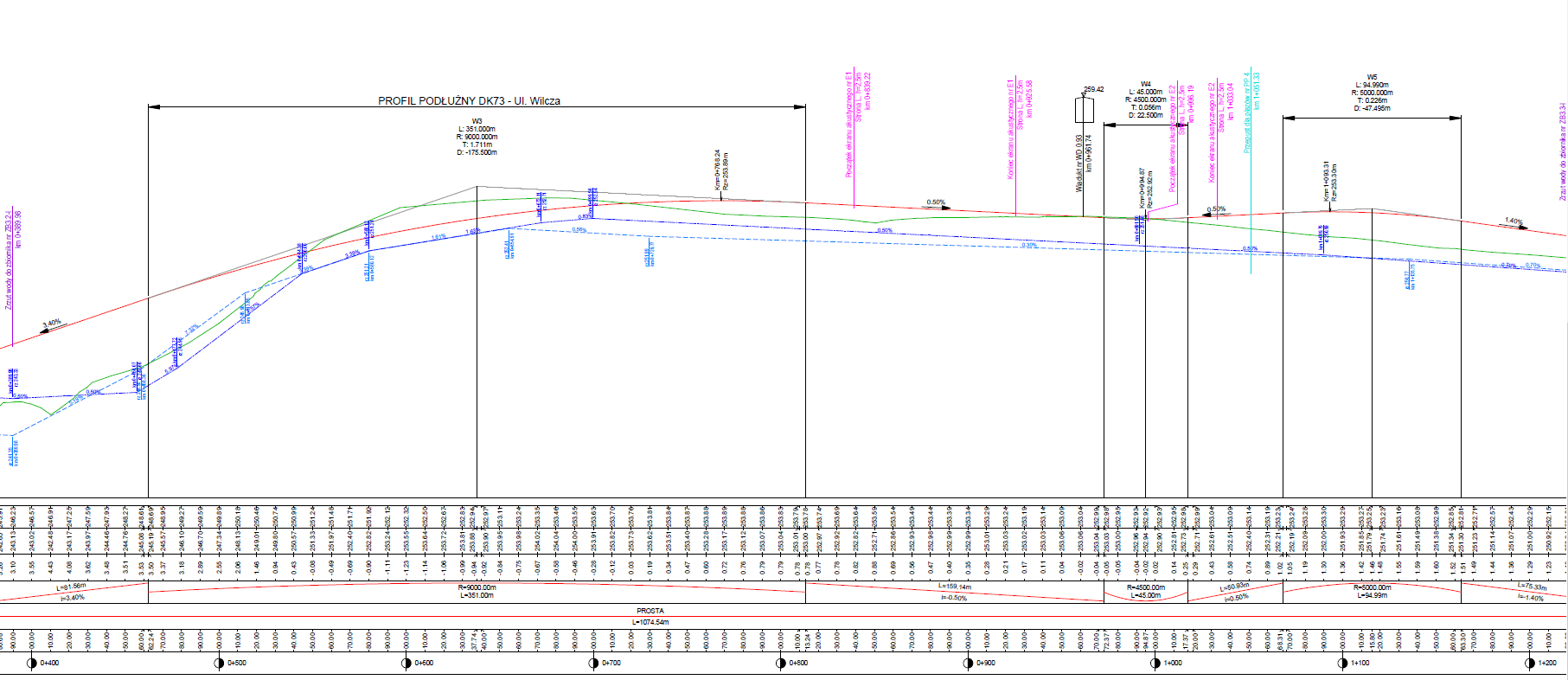 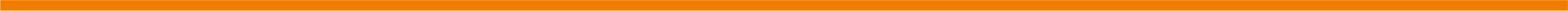 Profil podłużny Wariant II – ul. Wilcza km 0+400 – 1+200
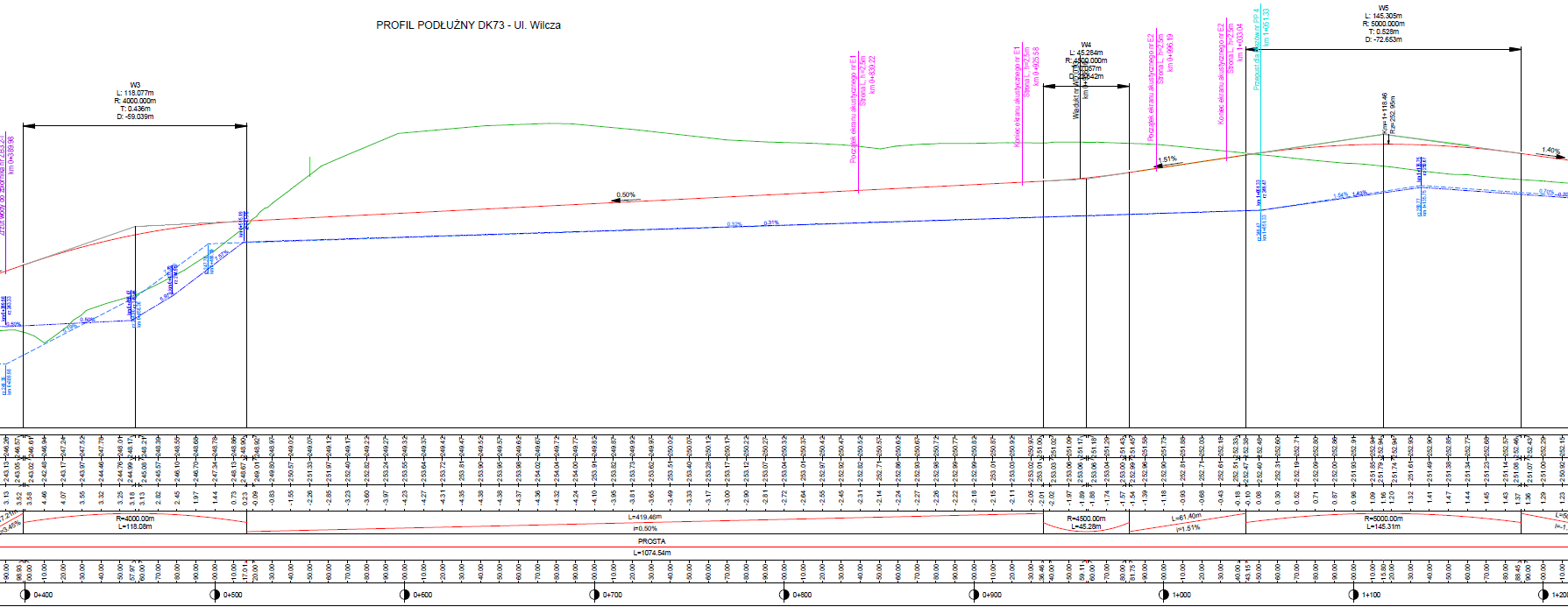 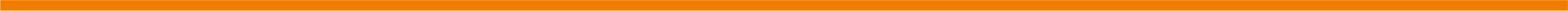 Profil podłużny w rejonie linii kolejowej km 3+000
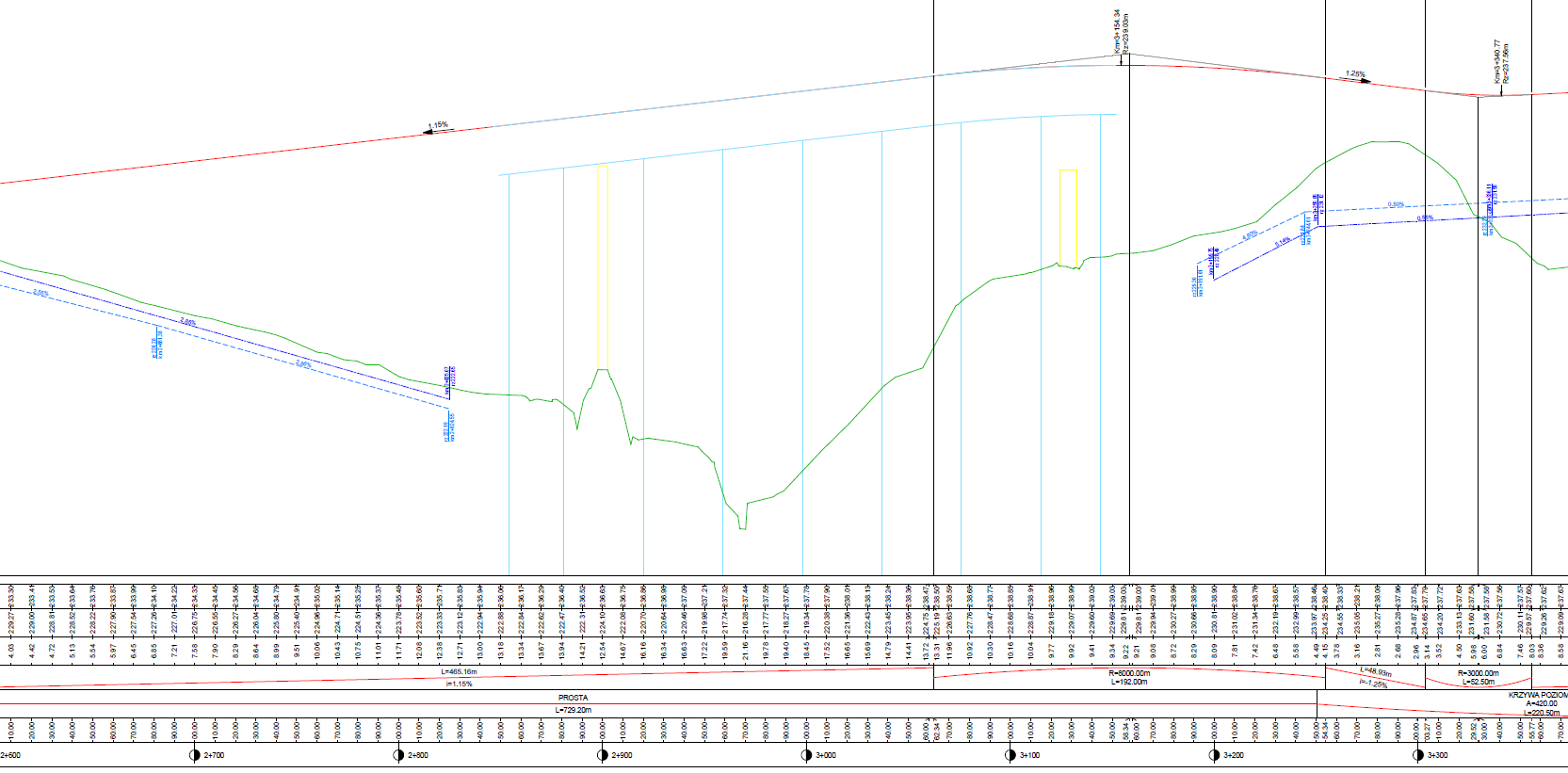 DZIĘKUJĘ ZA UWAGĘ